ТАБЛИЦЫ ШУЛЬТЕ
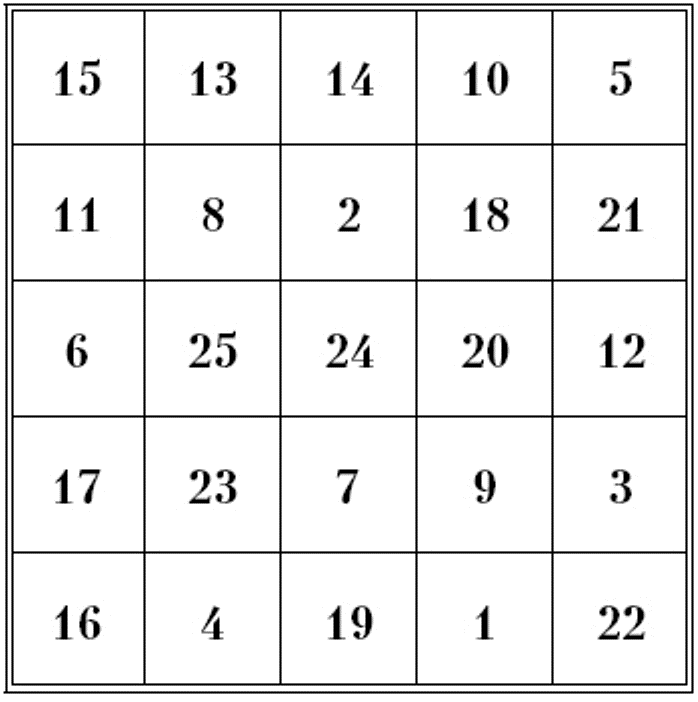 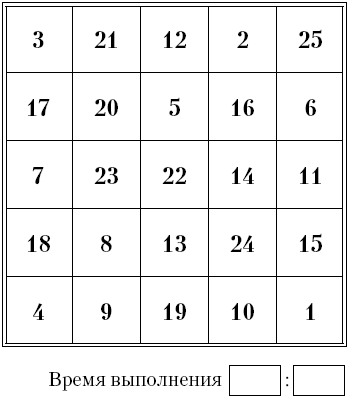 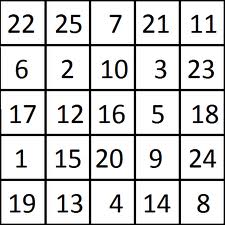 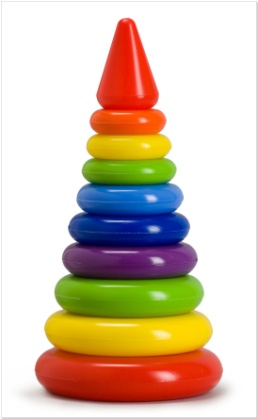 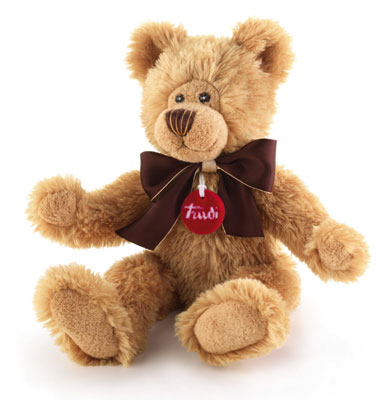 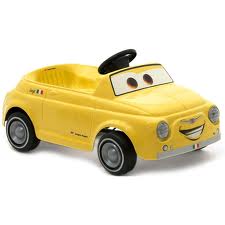 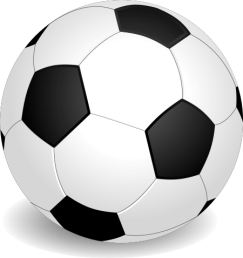 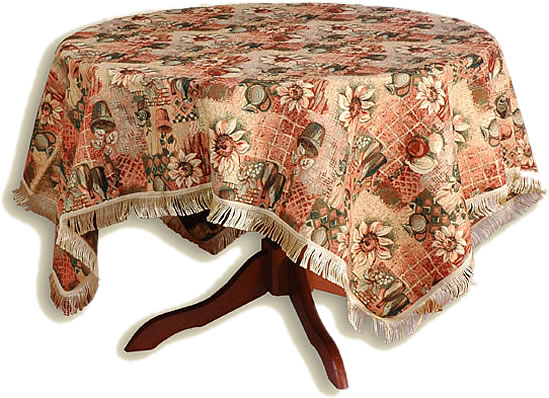 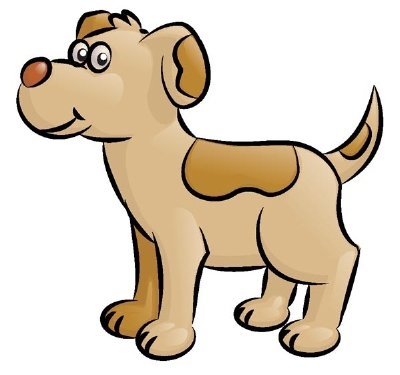